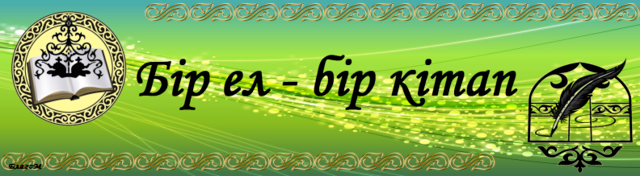 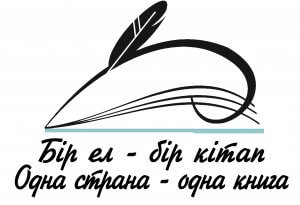 2021
30 кітап
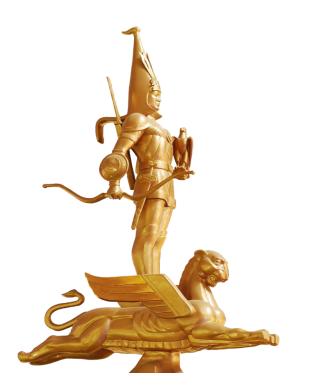 «Тәуелсіздігіміздің 30 жылдығына-30 кітап»
Рухани-мәдени акциясы
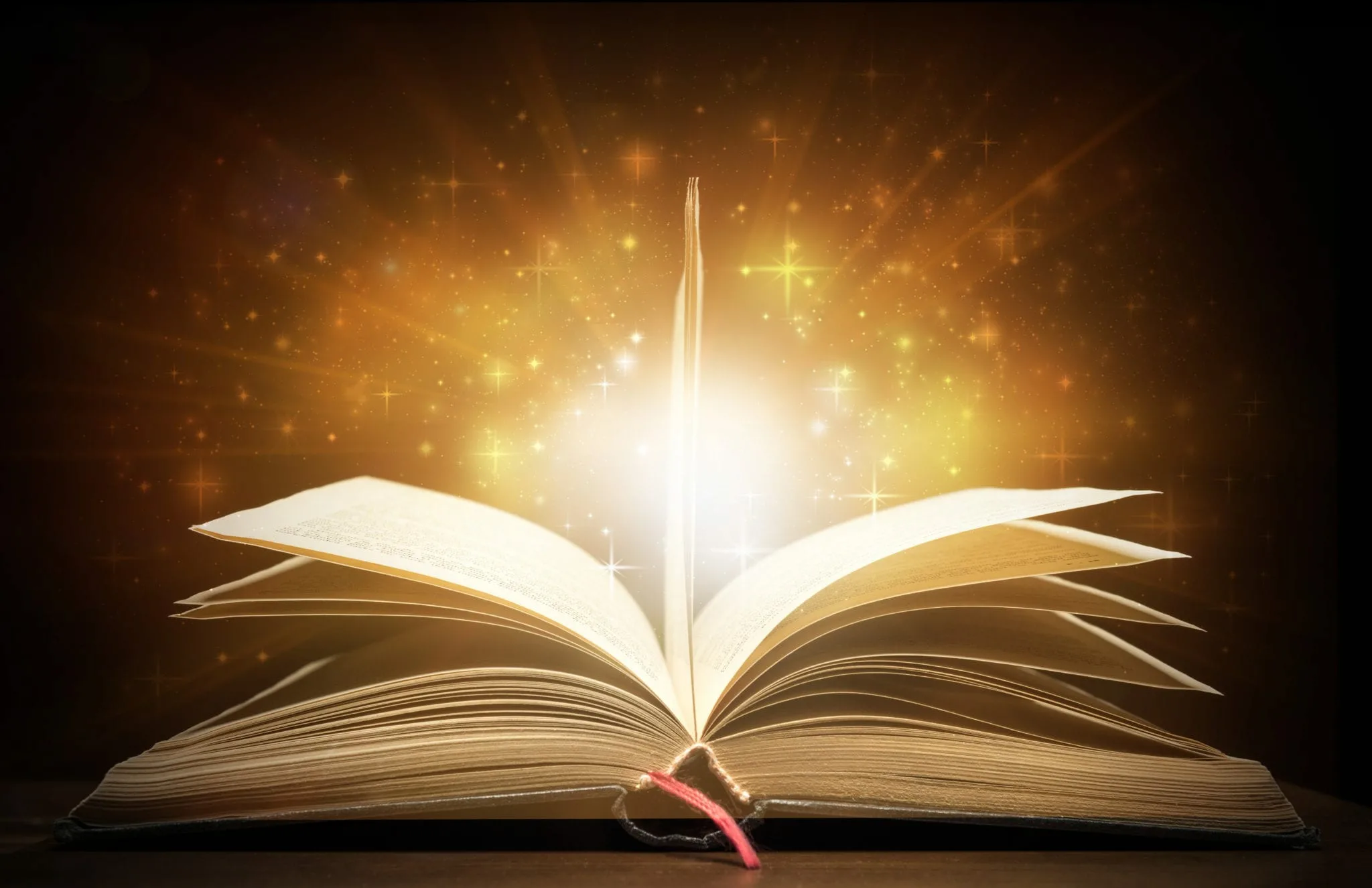 Духовно-культурная акция «К 30-летию Независимости-30 книг»
Назарларыңызға Тәуелсіздігіміздің 30 жылдығына 30 кітаптің тізімін ұсынамыз
Представляем вам список 30 лучших произведений известных казахстанских авторов
Поэзия
1. Мұқағали  Мақатаев «Өмірдастан».
2. Жұмекен Нәжімеденов «Менің Қазақстаным».
3.Ұлықбек Есдәулет «Киіз кітап».
4. Серік Ақсұңқарұлы «Көкейімде Күлтегіннің жазуы».
5. Тоқтарәлі Таңжарық «Түн парақтары».
6. Бақытжан Қанапиянов «Достояние души».
Детская литература
1. Ыбырай Алтынсарин «Өнер-білім бар жұрттар».
2. Бердібек Соқпақбаев «Жекпе-жек».
3. Марат Қабанбаев «Жиһангез Тити».
4. Толымбек Әбдірайым «Алабұға аулаған күн».
5. Зира Наурызбаева, Лиля Калаус «Алтын тостағанды іздеу».
6. Мәди Айымбетов «Бар болғаны он төрт жас»
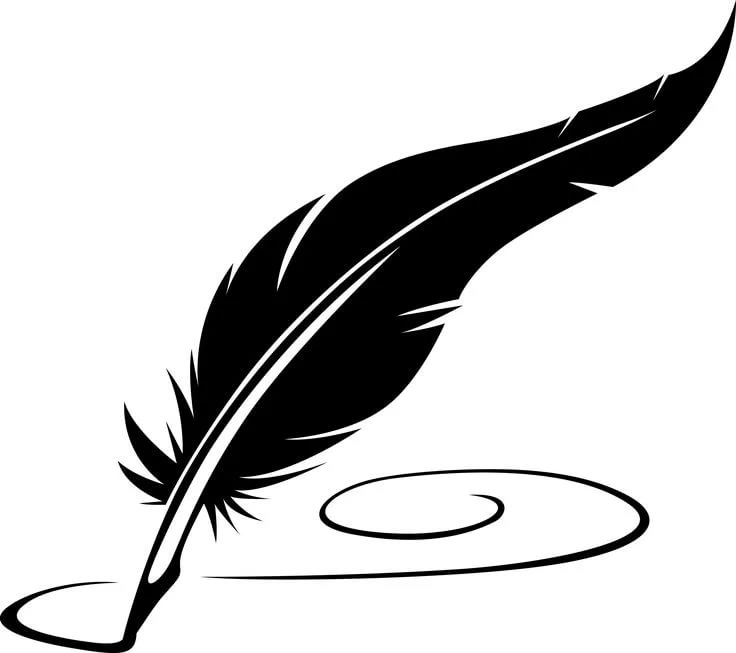 Переводы
1. Юсупов Кеңес, Габриель Гарсиа Маркес «Жүз жылдық жалғыздық».
2. Әдетов Бекболат, Эрих Мария Ремарк «Аманат өмір».
3. Ахметов Әділ, Агата Кристи «Ғайып болған миллион».
4. Меллат Төлеген, Халид Хусейн «Жарқыраған мың күн».
5. Мәзен Динара, Ж.К. Роулинг «Хәрри Поттер мен жасырын бөлме».
6. Құрметұлы Амангелді, Орхан Памук «Менің атым – Қырмызы».
Драматургия
1. Рахымжан Отарбаев «Айна ғұмыр» пьесалар жинағы.
2. Дулат Исабеков «Жеті желкен» пьесалар жинағы.
3. Мәдина Омарова «Көмбе нанның дәмі».
4. Иран-Ғайып «Қорқыттың көрі» пьесалар жинағы.
5. Думан Рамазан «Пешене» пьесалар жинағы.
6. Сая Қасымбек «Жанталас»
Проза
1. Тынымбай Нұрмағамбетов «Періштелердің өлімі».
2. Тобық Жармағамбетов «Отамалы».
3. Сәуле Досжан «Қасірет пен тағдыр».
4. Юрий Серебрянский «Дәмді де пайдалы қазақстандық әдебиет».
5. Дәурен Қуат «Бөрісоқпақ».
6. Тұрысбек Сәукетай «Желқайық»
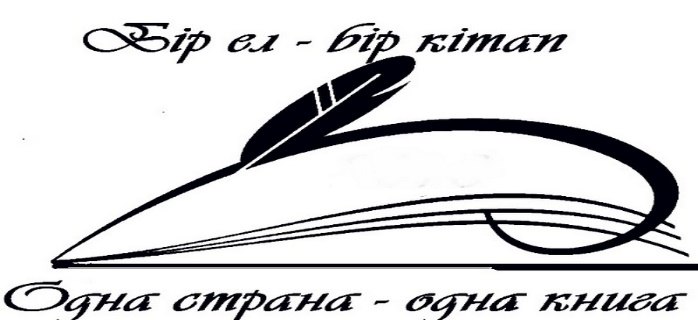 Поэзия
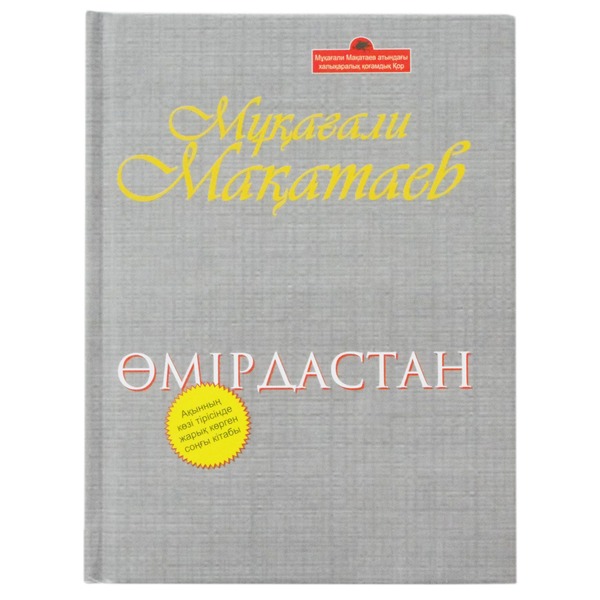 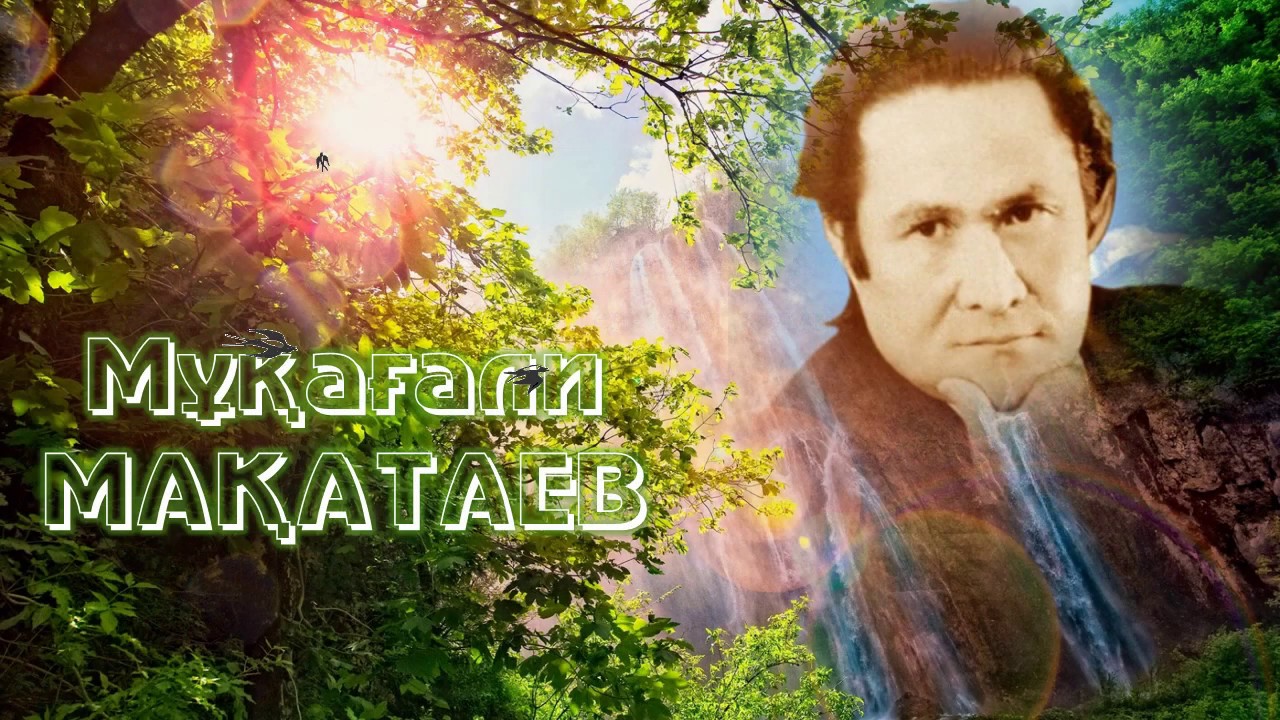 (1931-1976)
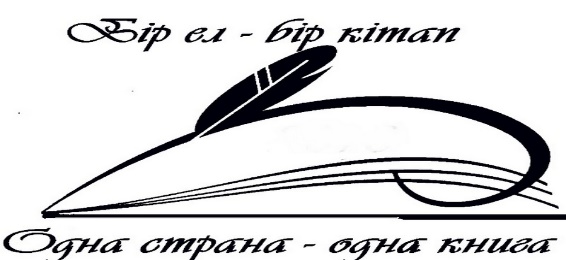 Поэзия
Жұмекен Нәжімеденов
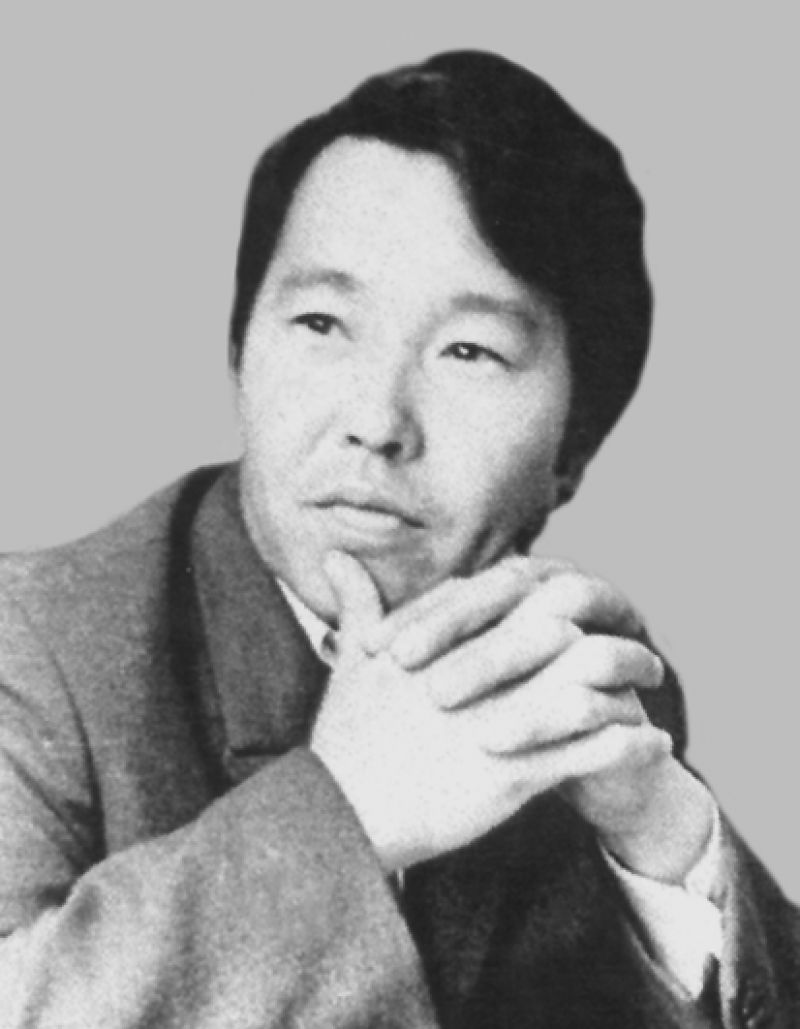 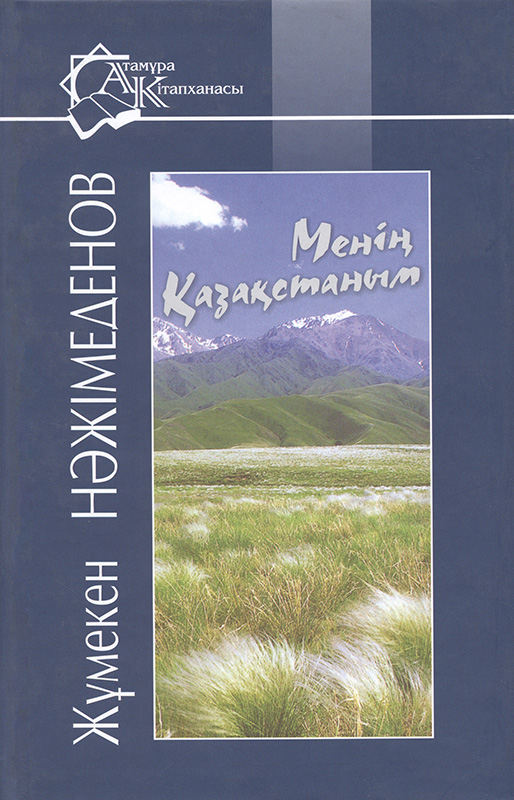 (1935-1983)
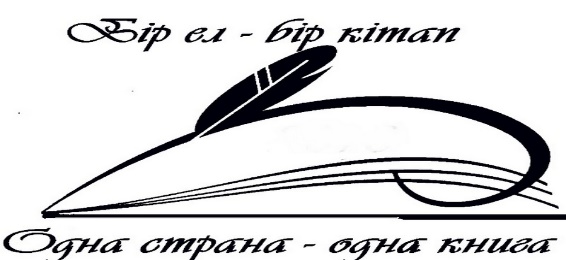 Поэзия
Ұлықбек Есдәулет
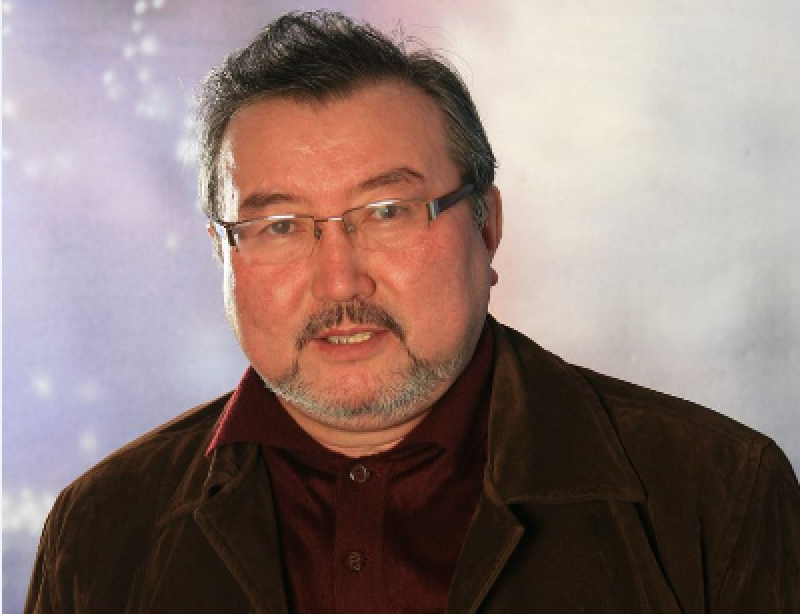 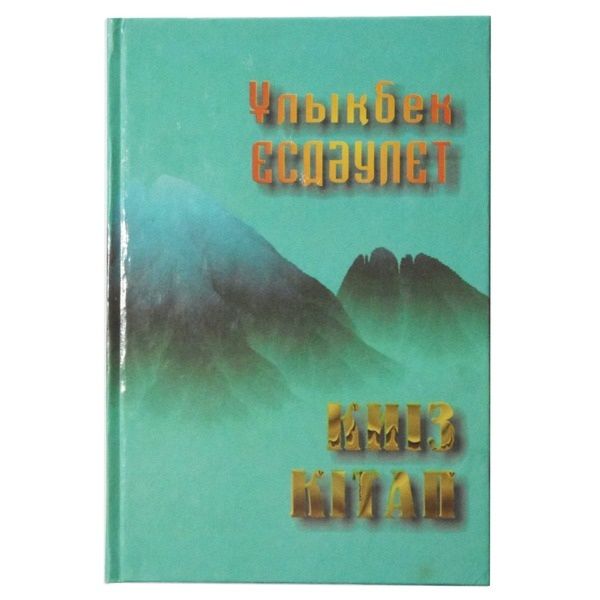 1954
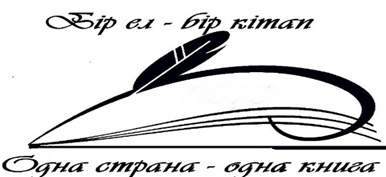 Серік Ақсұнқарұлы
Поэзия
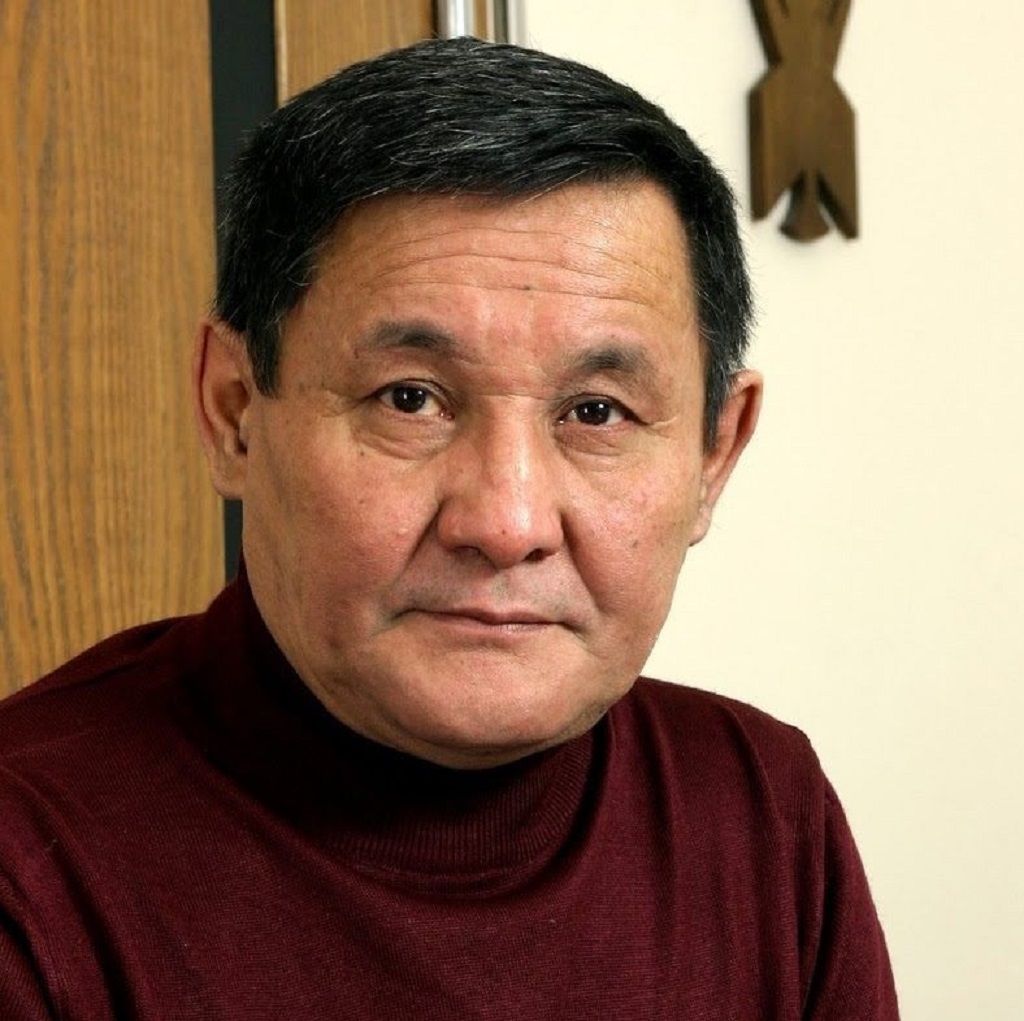 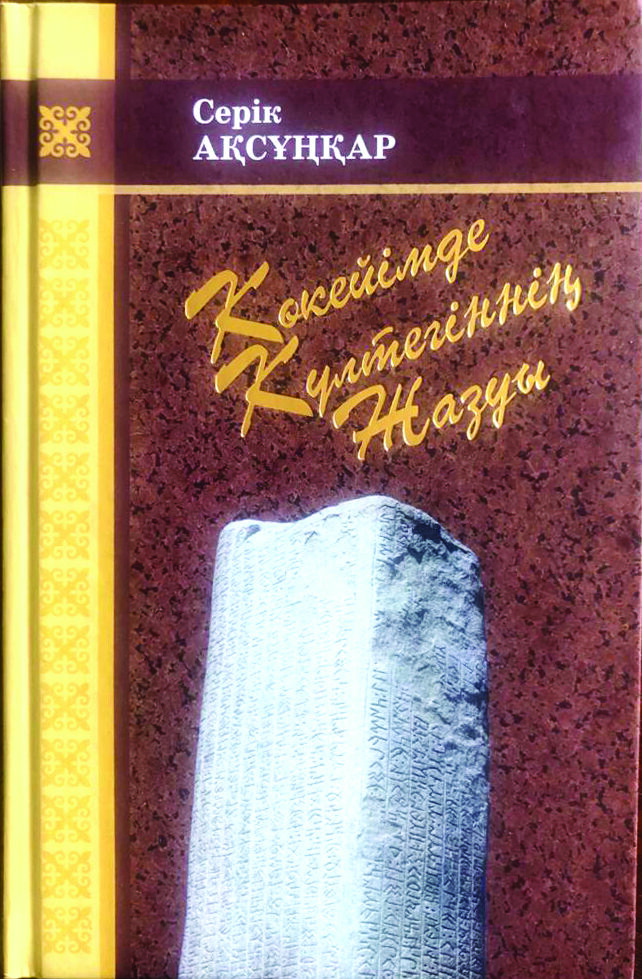 1950
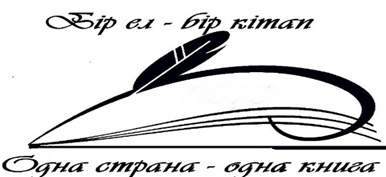 Поэзия
Таңжарық Тоқтарәлі
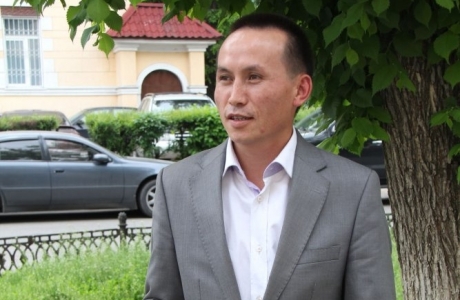 1982
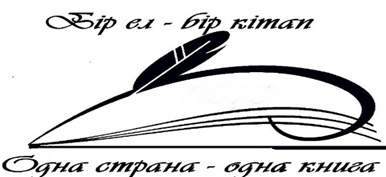 Поэзия
Бақытжан Қанапиянов
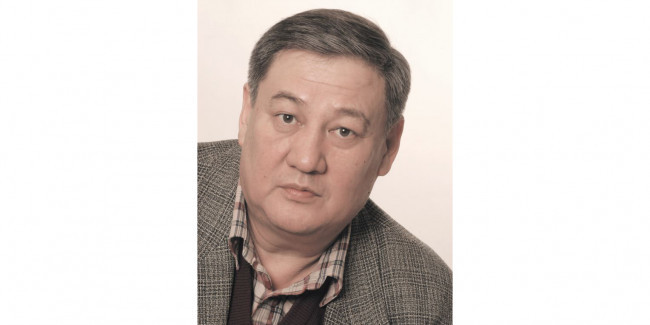 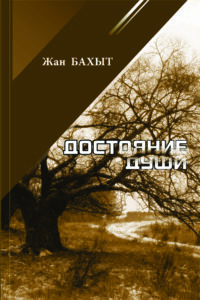 1951
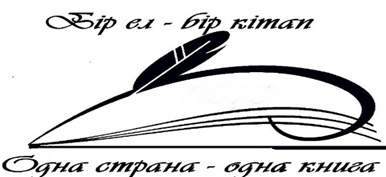 Проза
Тынымбай Нұрмағамбетов
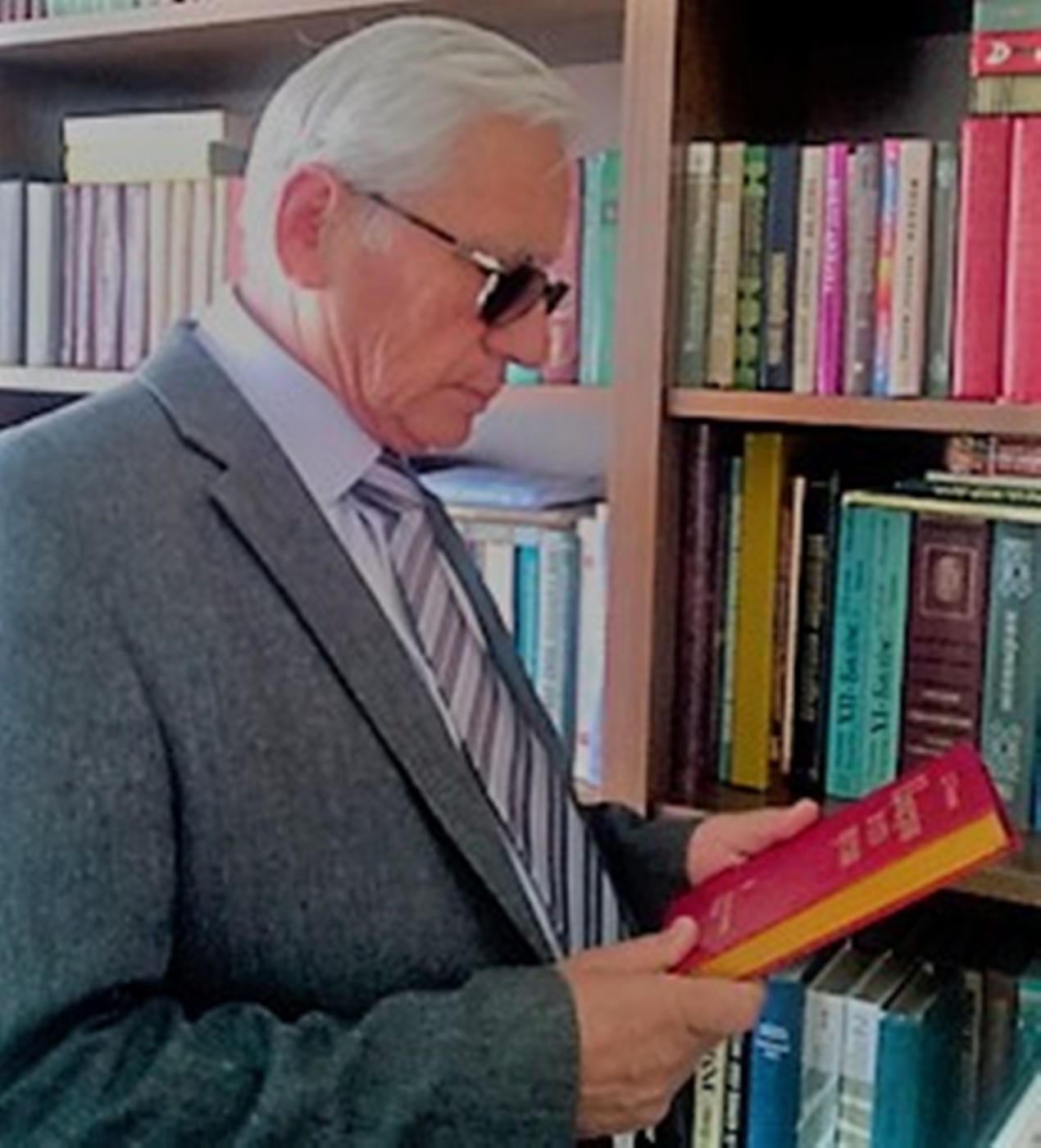 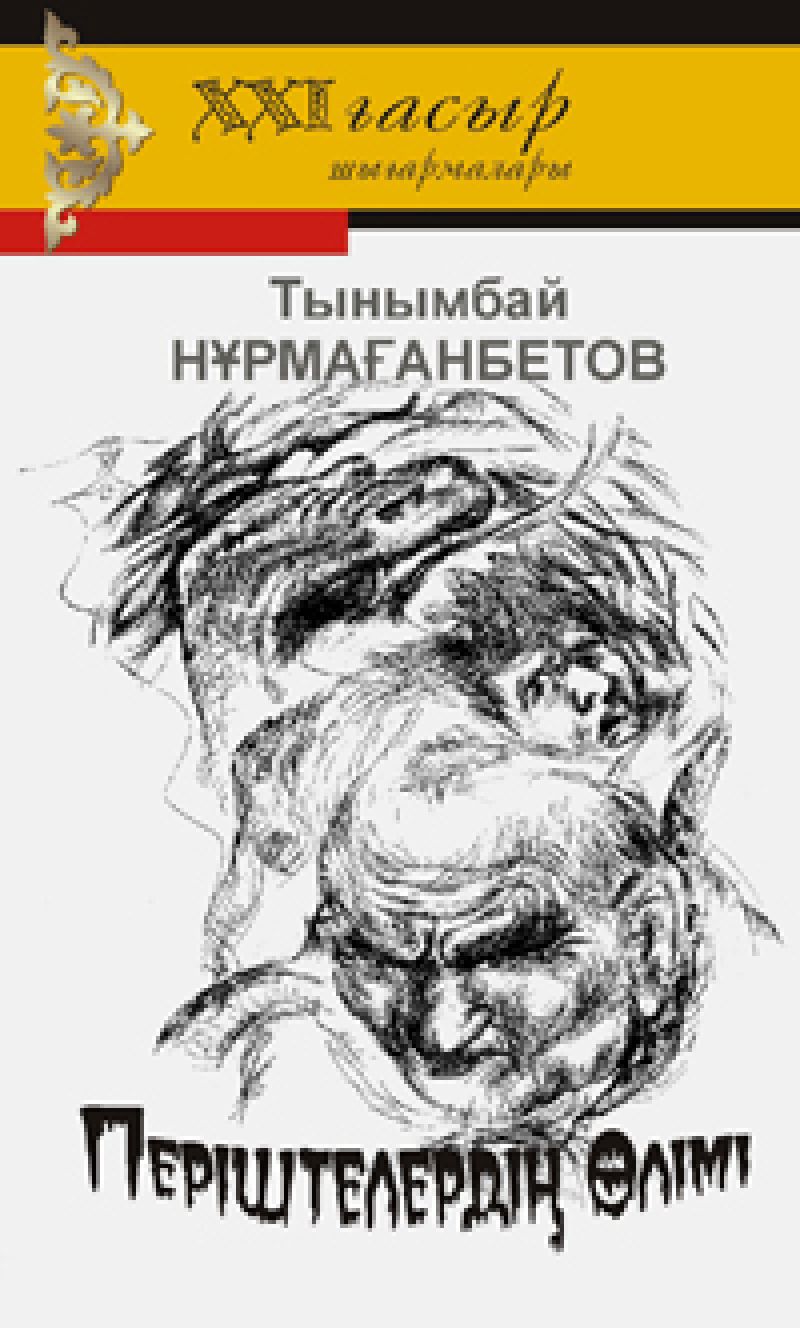 1945
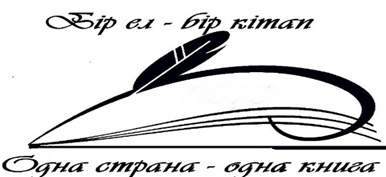 Проза
Тобық Жармағамбетов
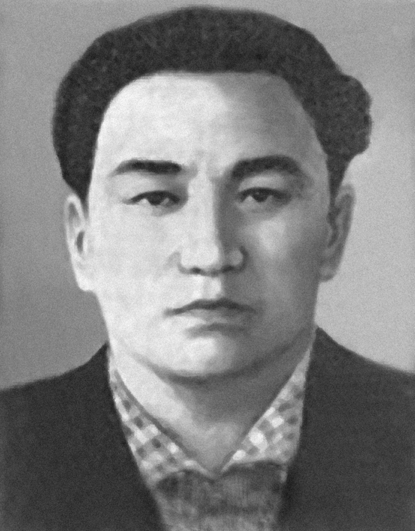 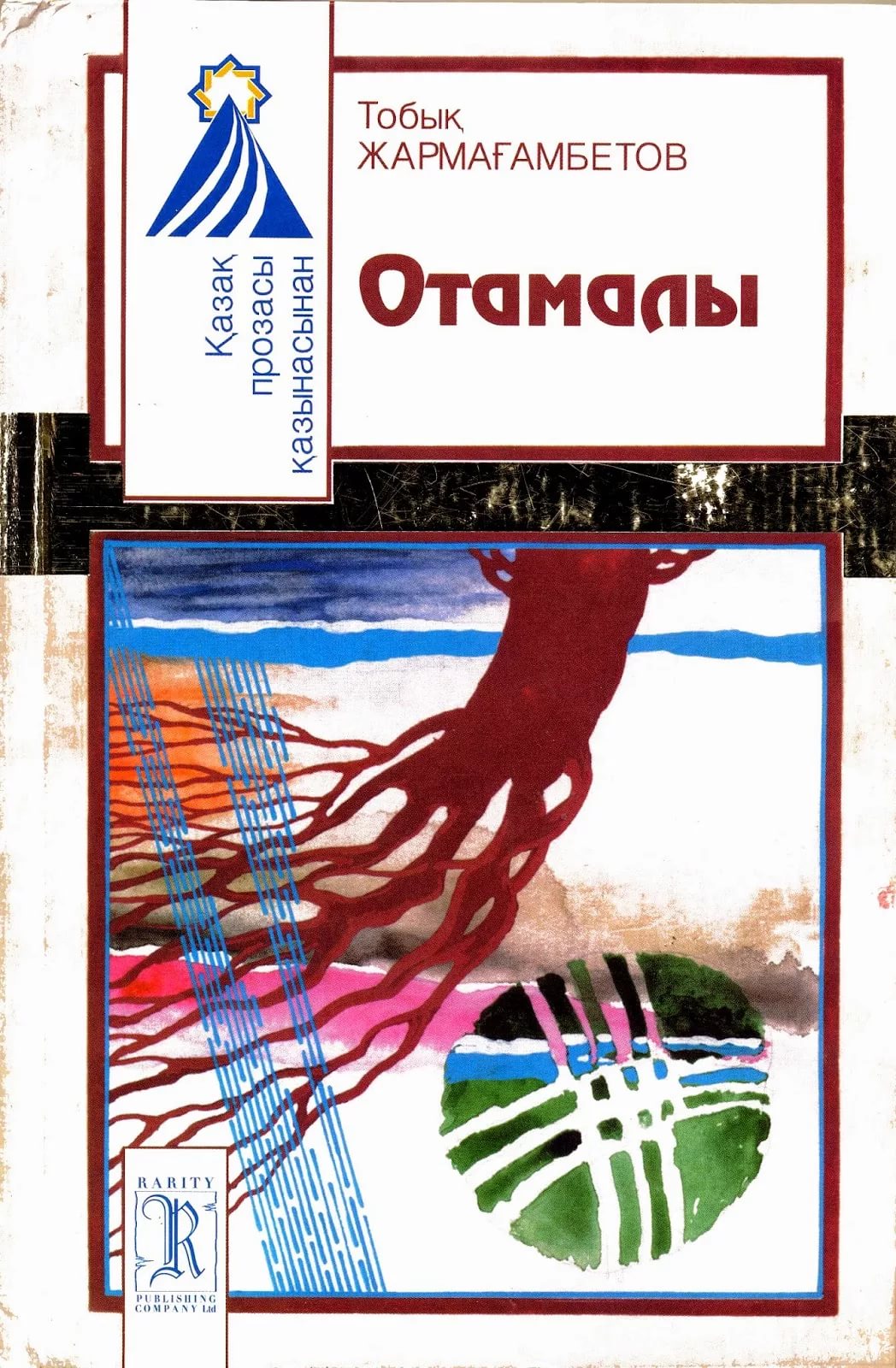 1934-1973
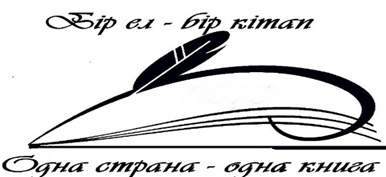 Проза
Сәуле Досжан
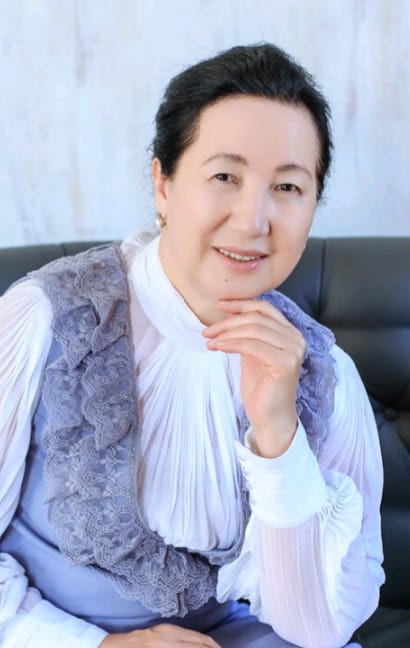 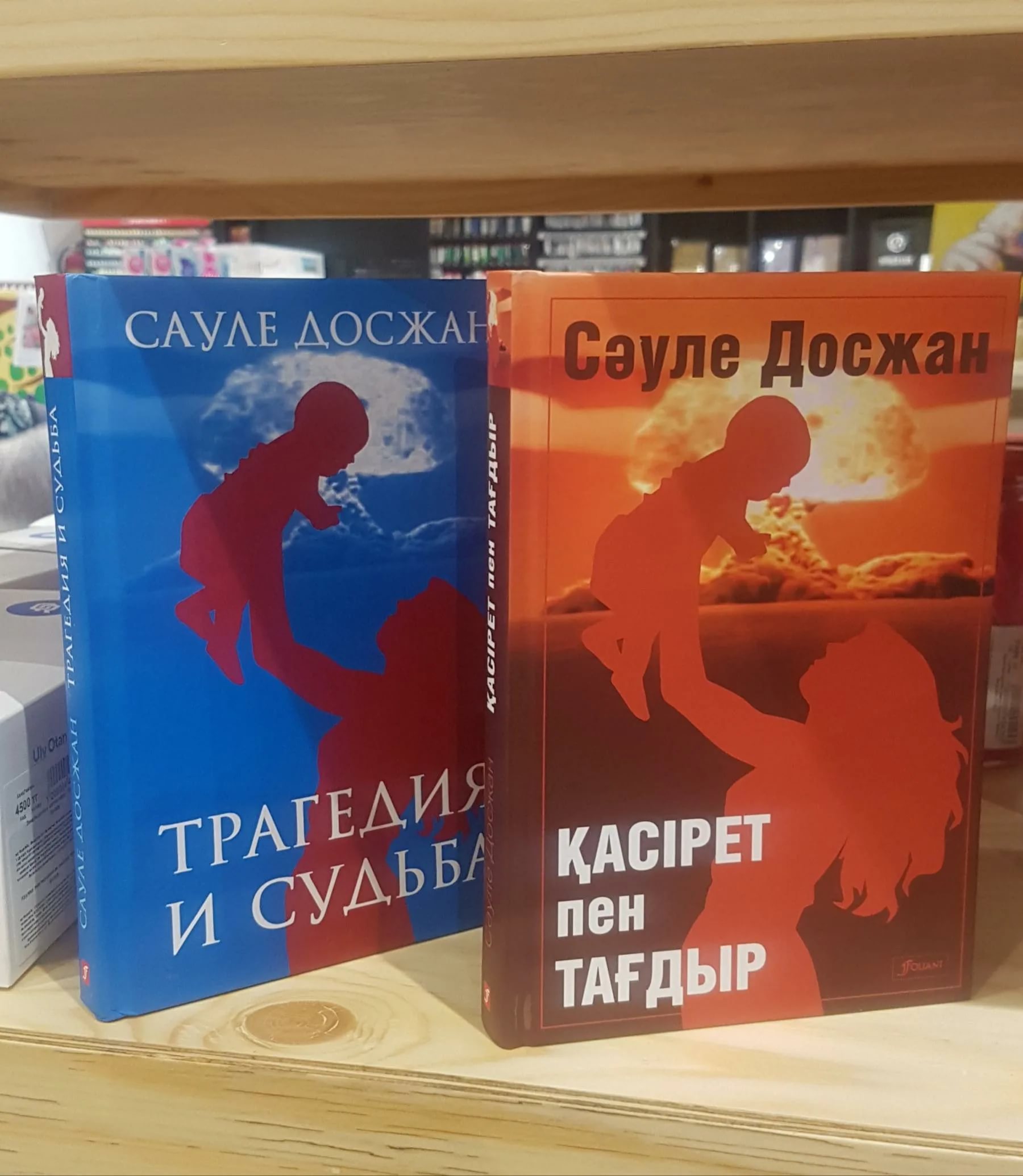 1959
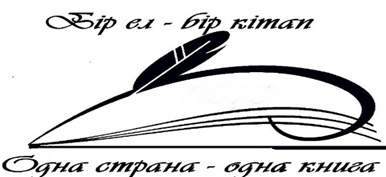 Проза
Серебрянский Юрий
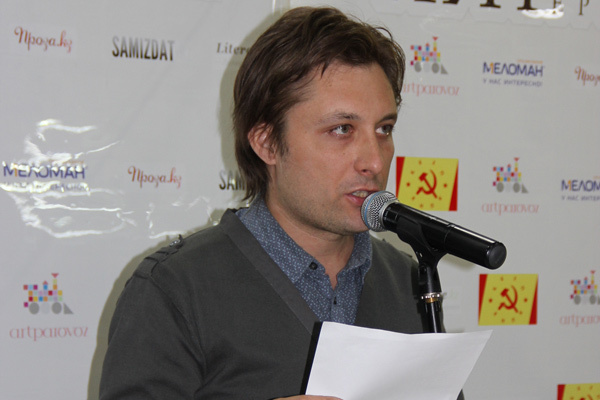 1975
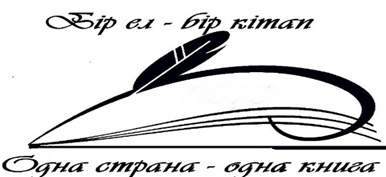 Дәурен Қуат
Проза
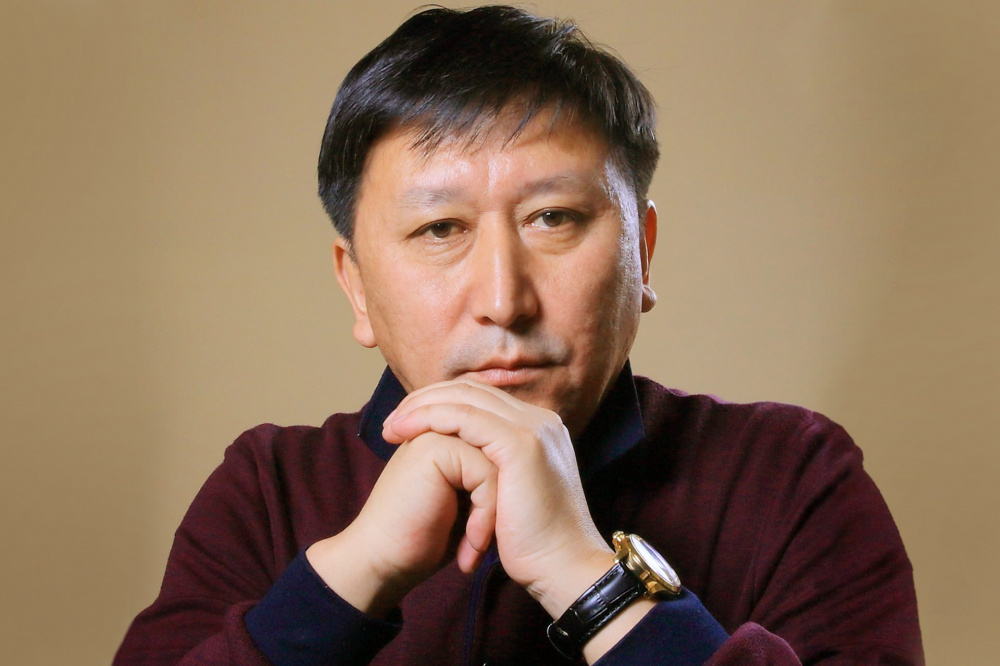 1973
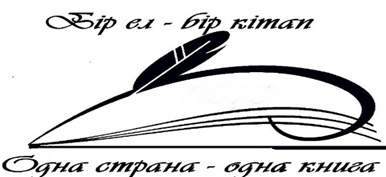 Проза
Тұрысбек Сәукетай
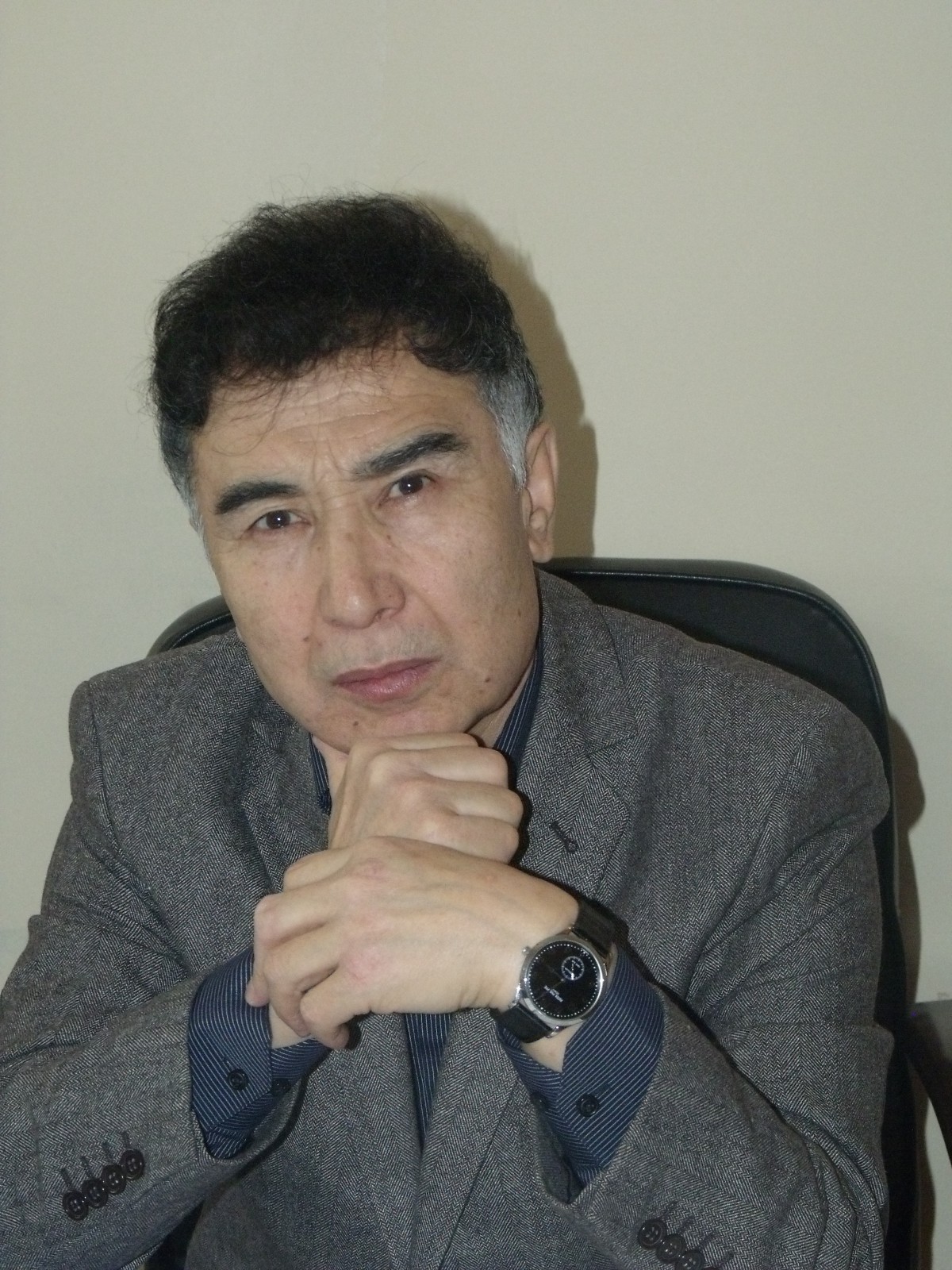 1950
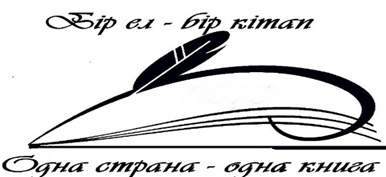 Драматургия
Рахымжан Отарбаев
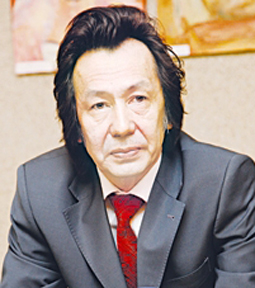 1956-1918
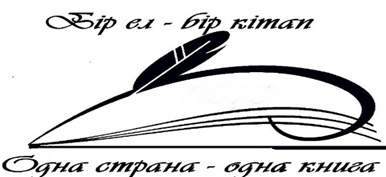 Дулат Исабеков
Драматургия
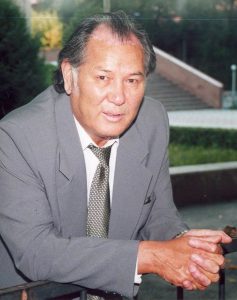 1942
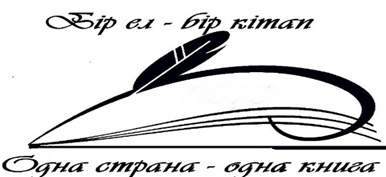 Омарова Мадина
Драматургия
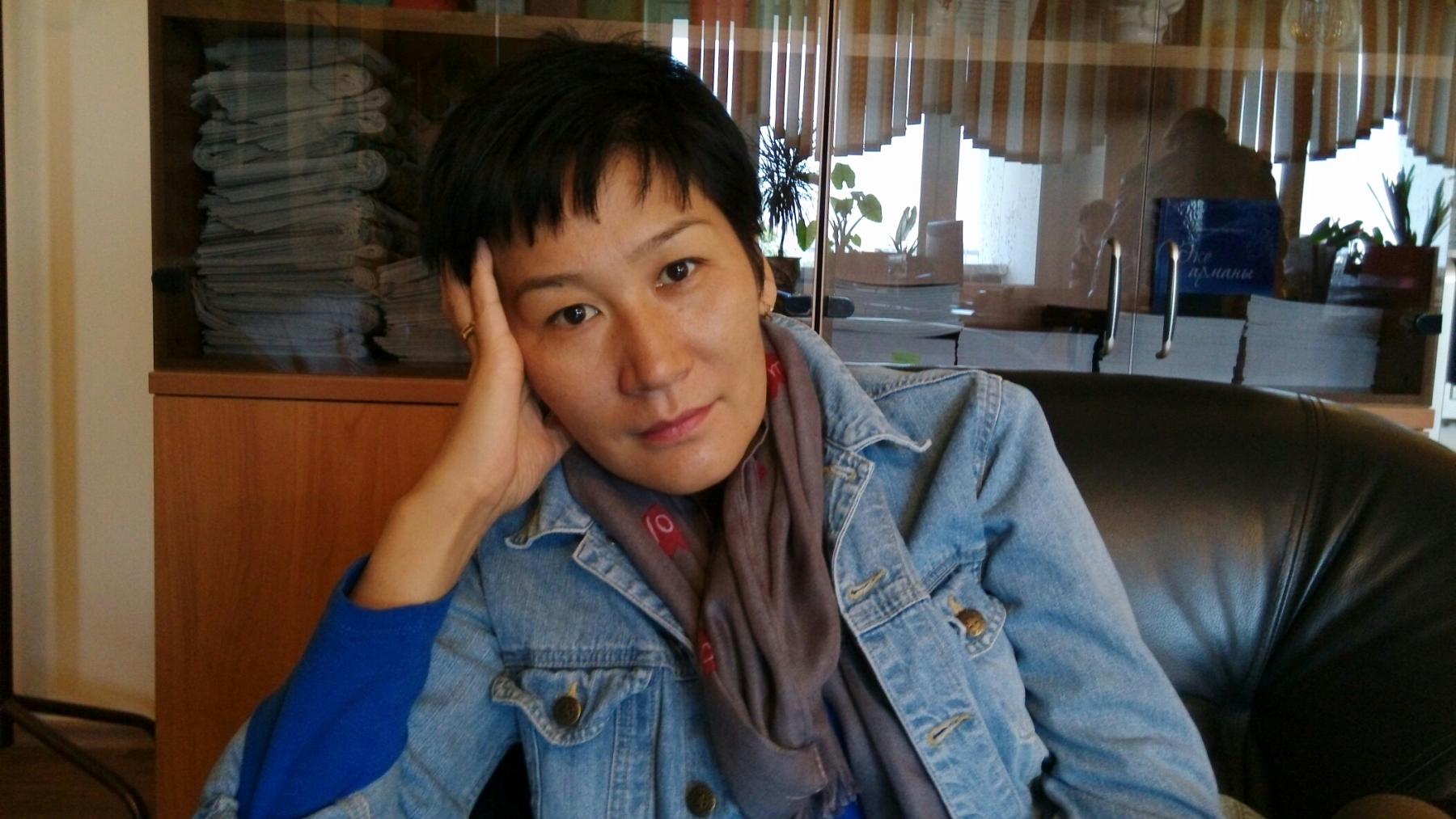 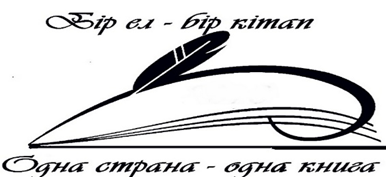 Сая Қасымбек
Драматургия
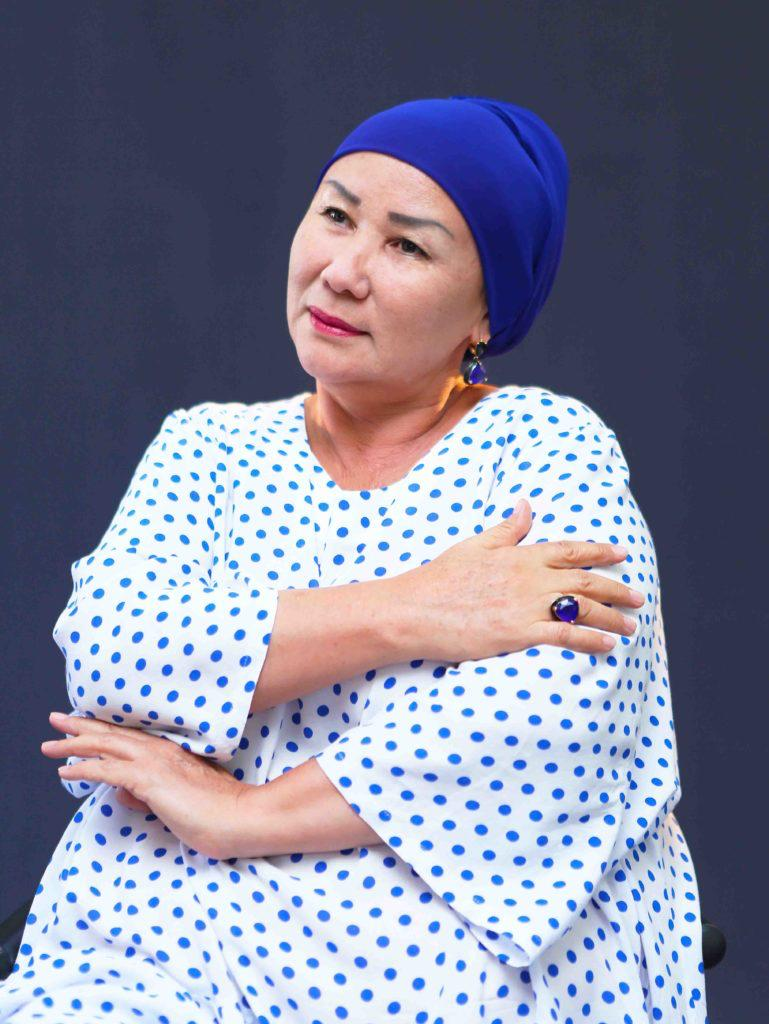 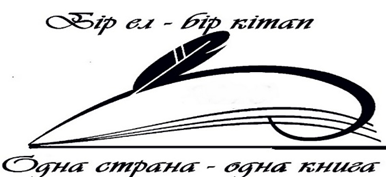 Перевод
Кеңес Юсупов
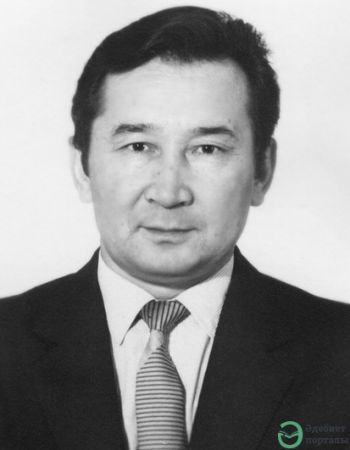 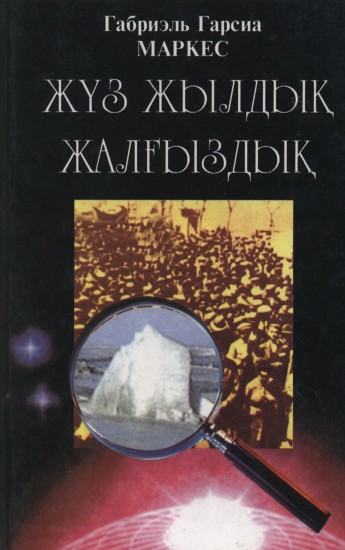 1941-2017
Перевод
Бекболат Әдетов
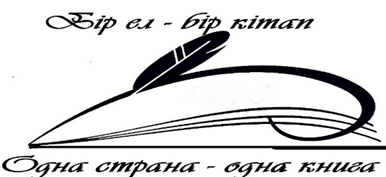 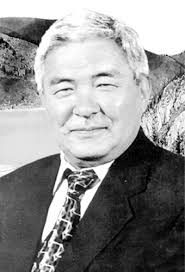 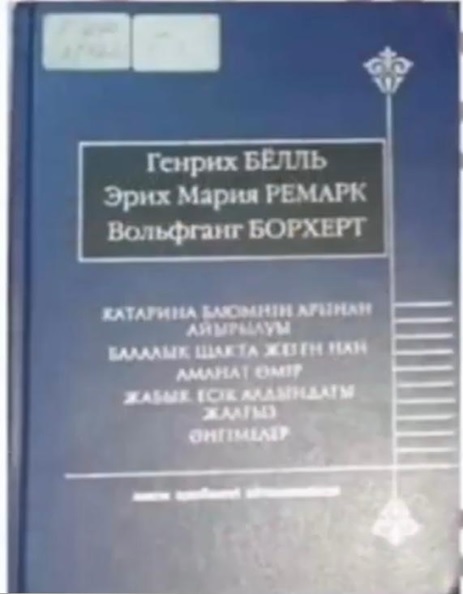 Перевод
Әділ Ахметов
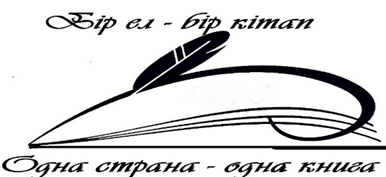 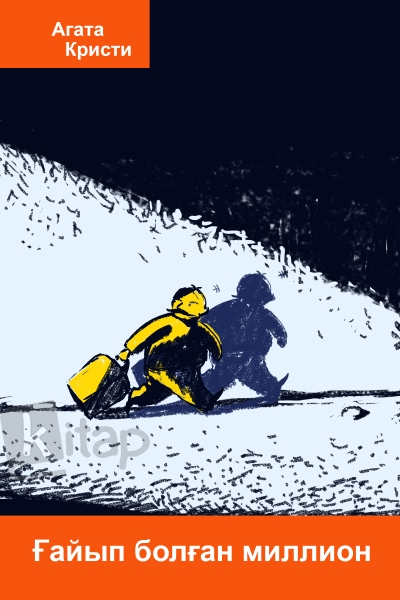 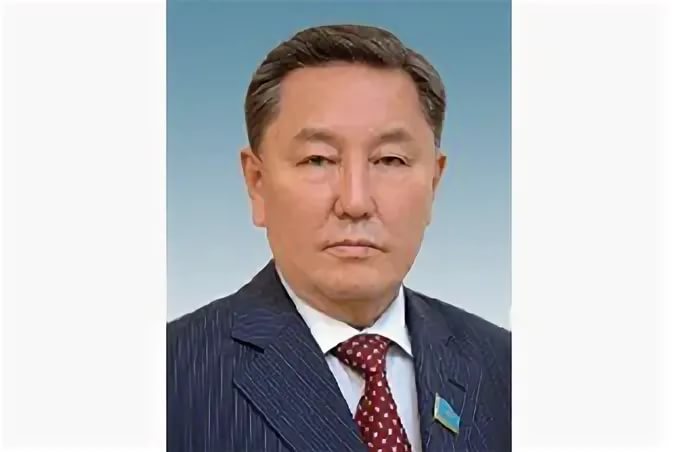 1941
Перевод
Динара Мәзен
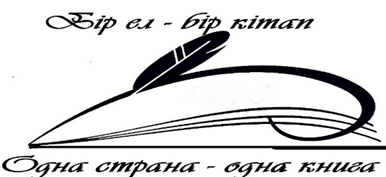 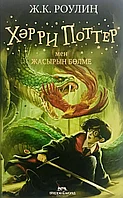 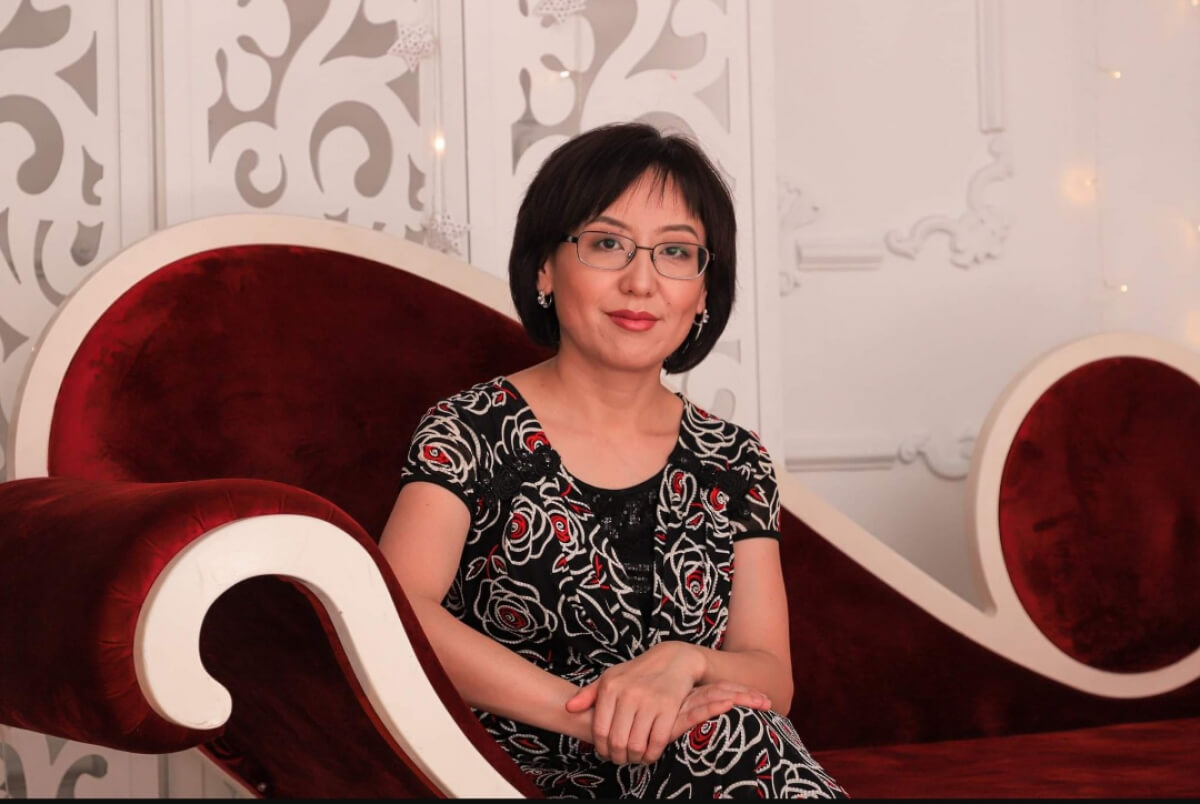 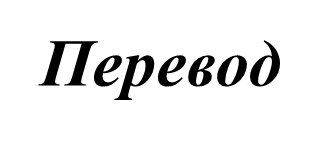 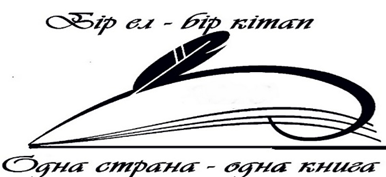 Амангельді Құрметұлы
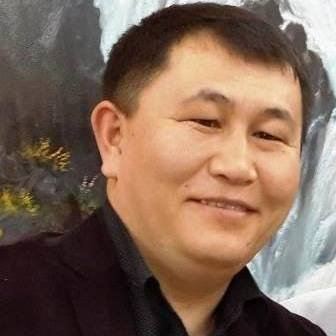 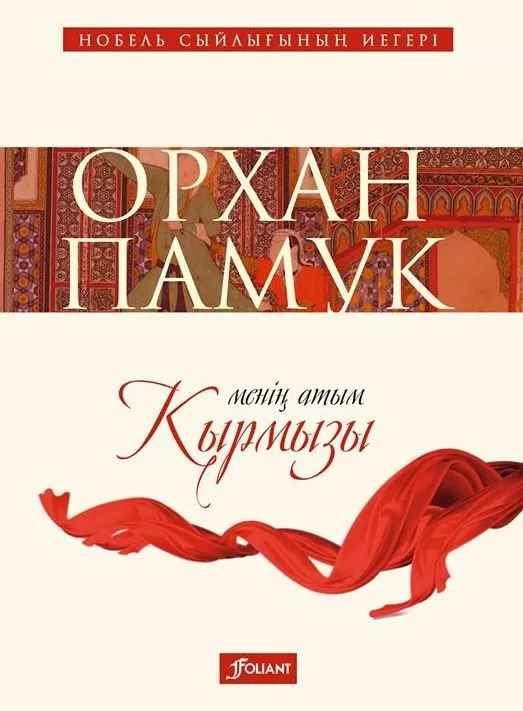 Детская литература
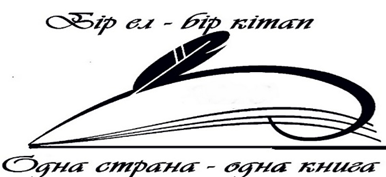 Ыбырай Алтынсарин
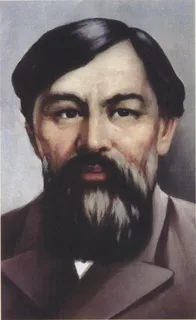 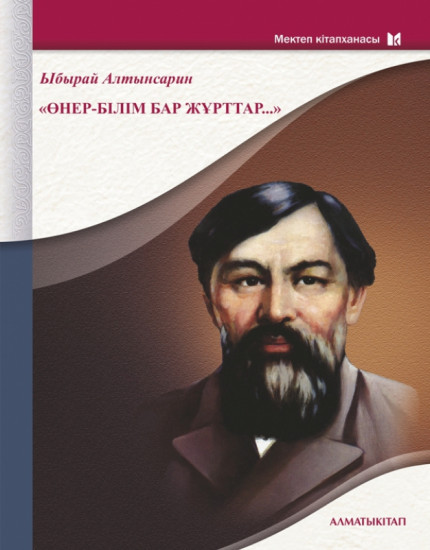 1841-1889
Детская литература
Марат Қабанбаев
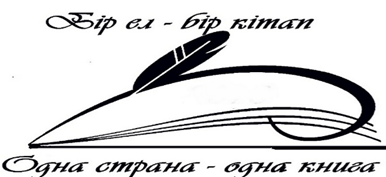 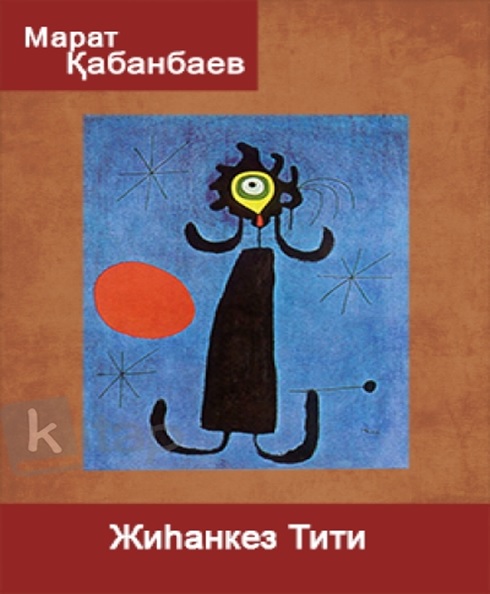 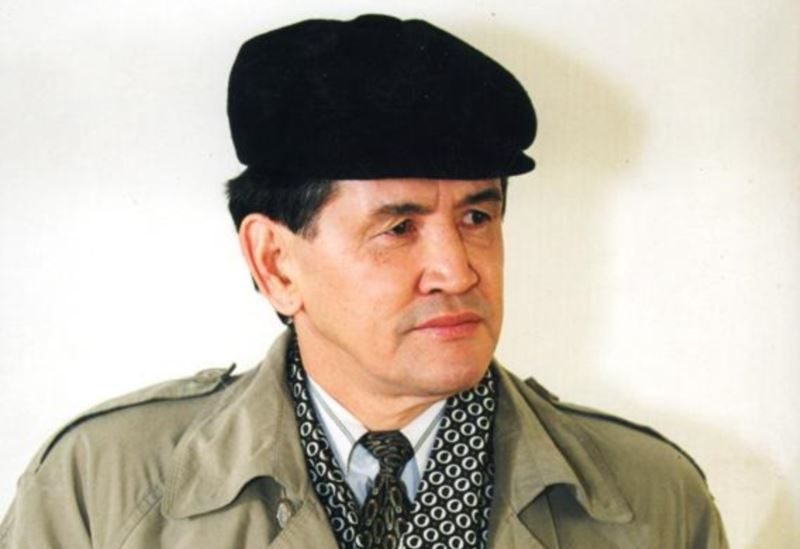 1948-2000
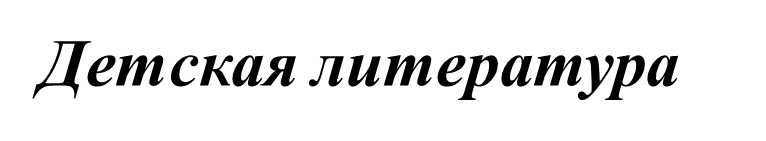 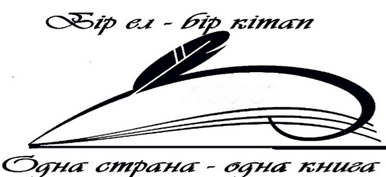 Толымбек Әбдірайым
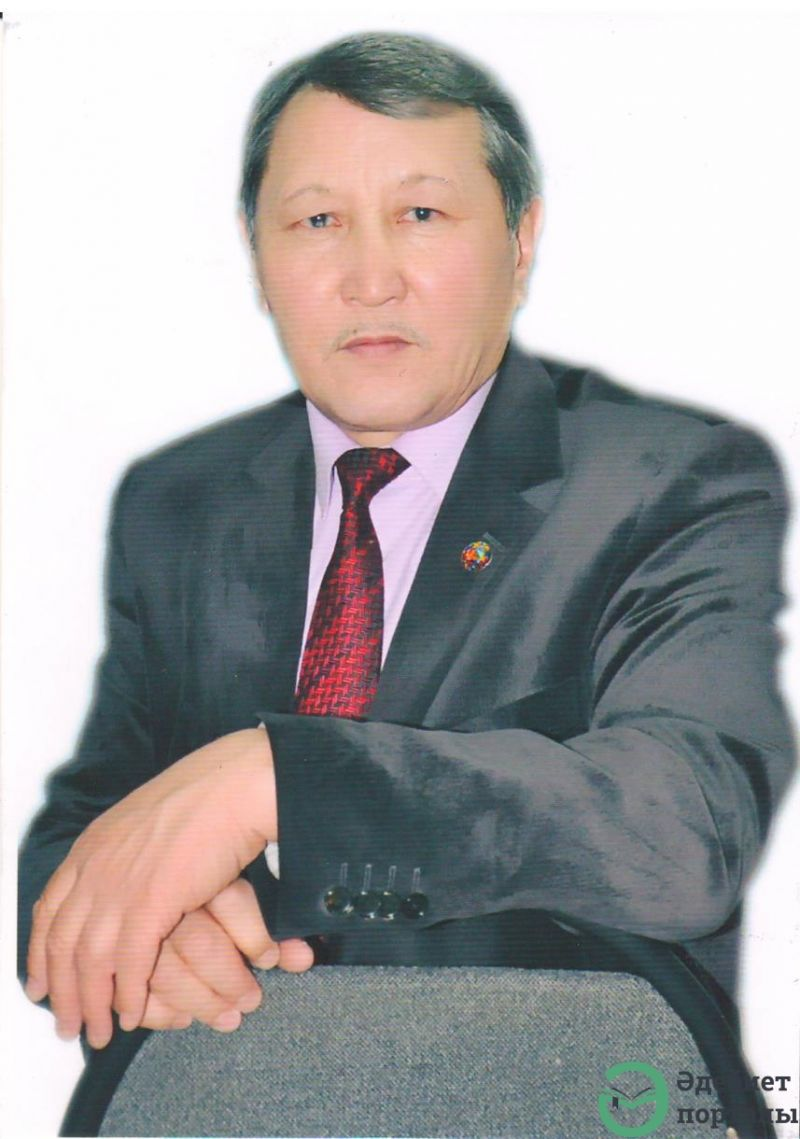 1955
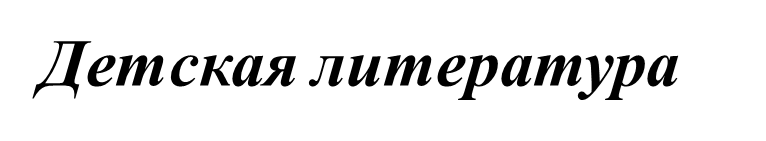 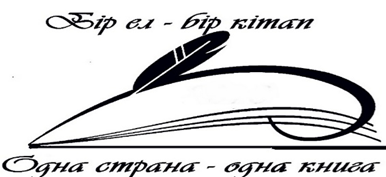 Наурызбаева Зира, Калаус Лиля
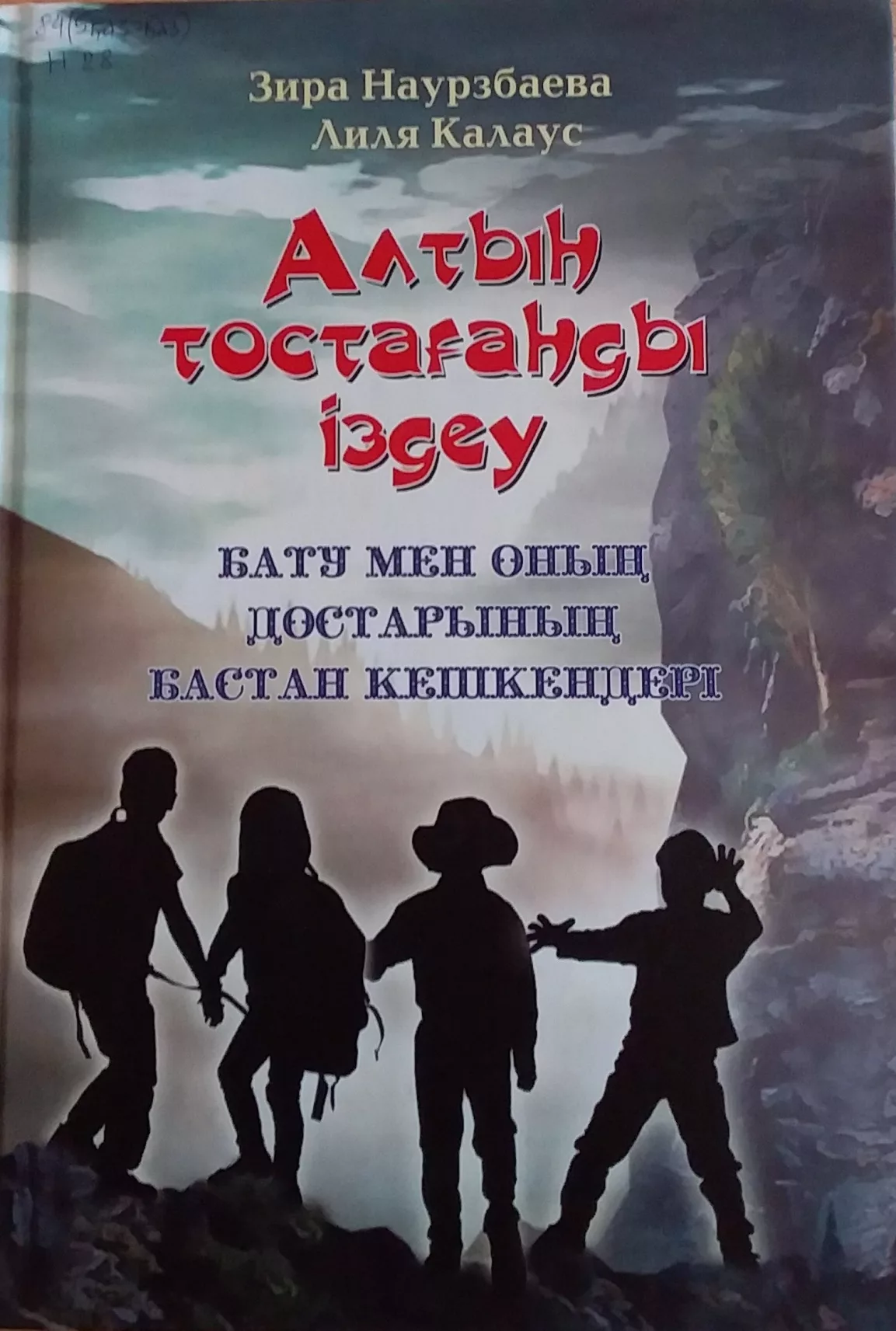 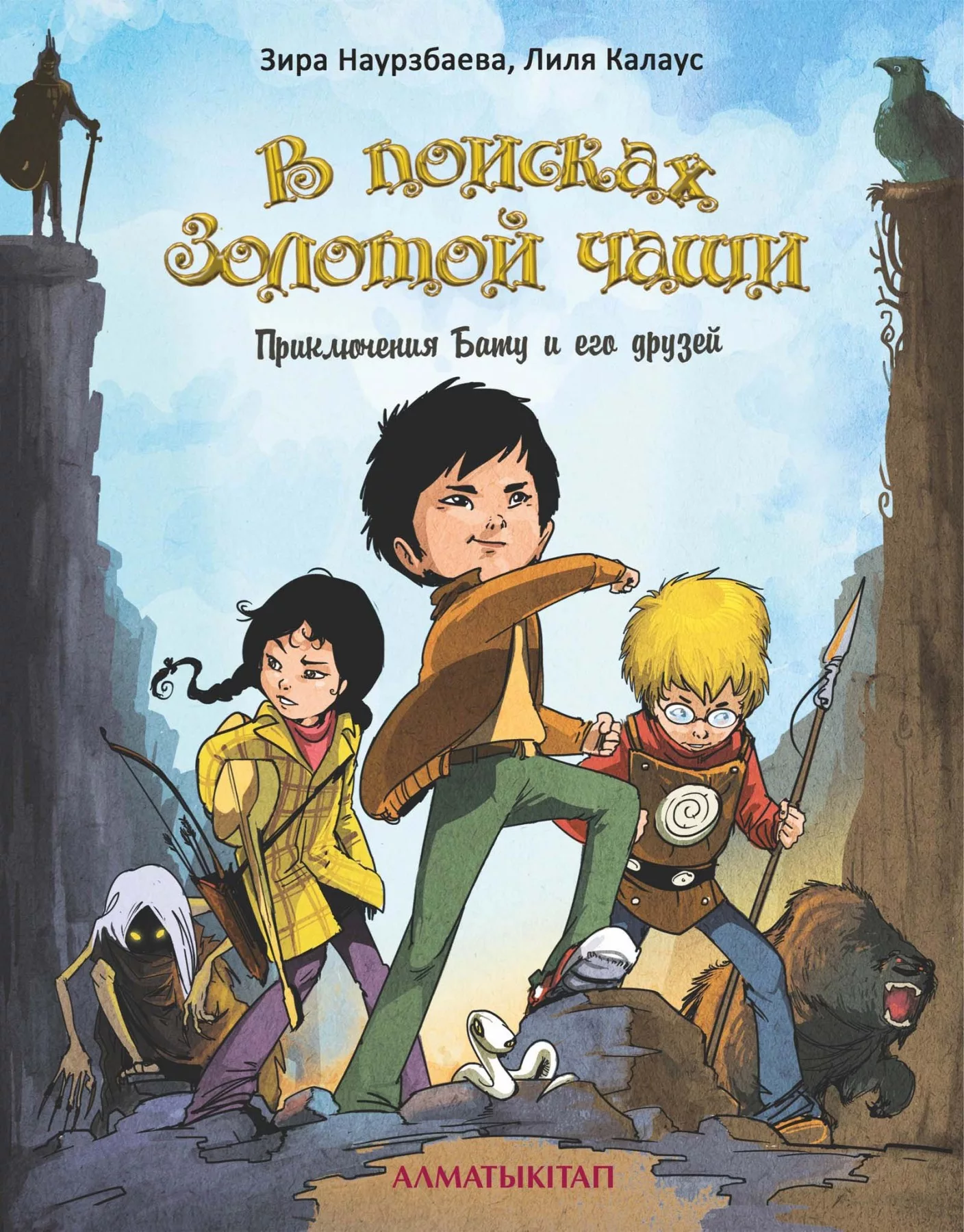 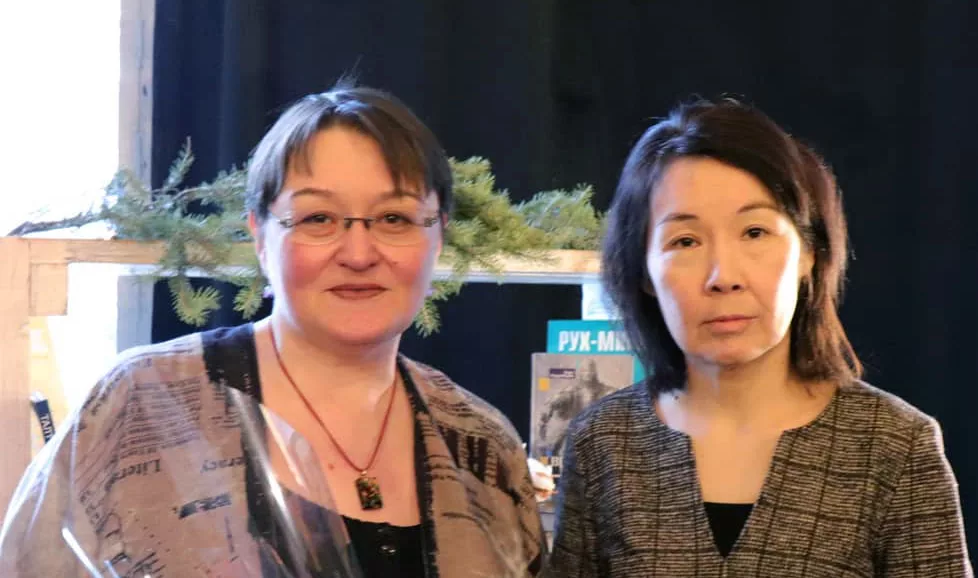 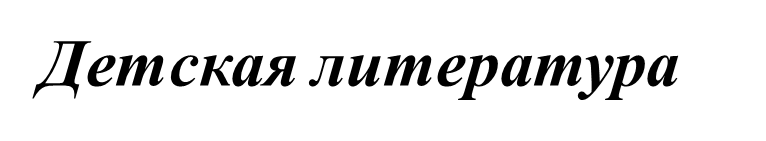 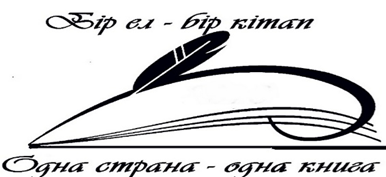 Мәди Айымбетов
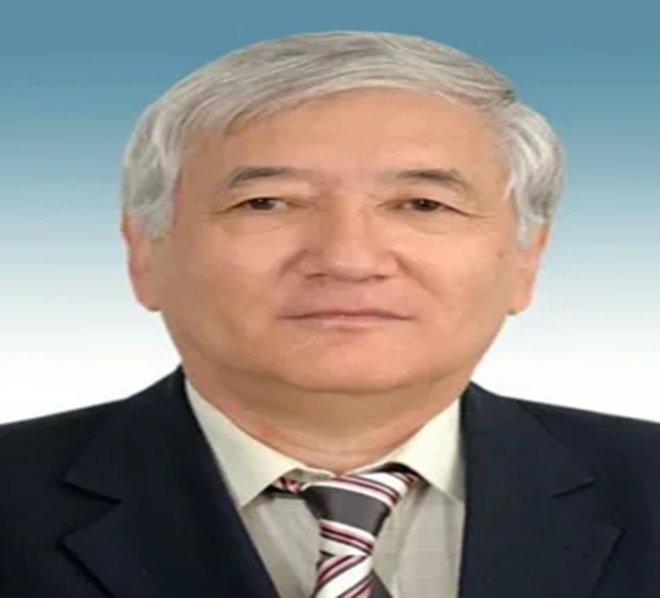 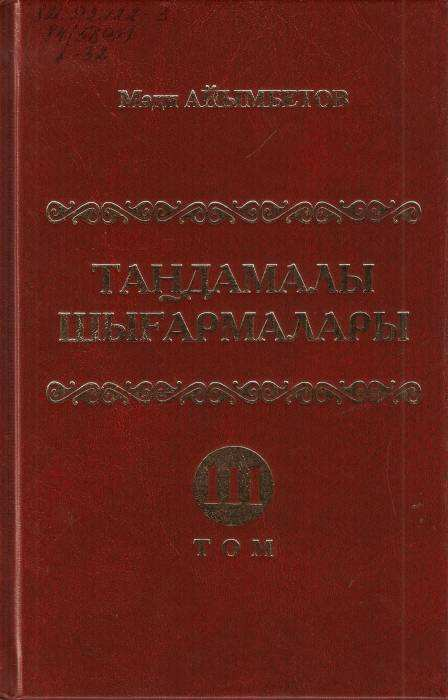 1946
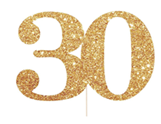 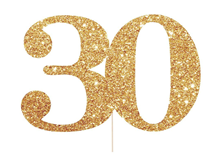 «Тәуелсіздігіміздің           жылдығына           кітап»
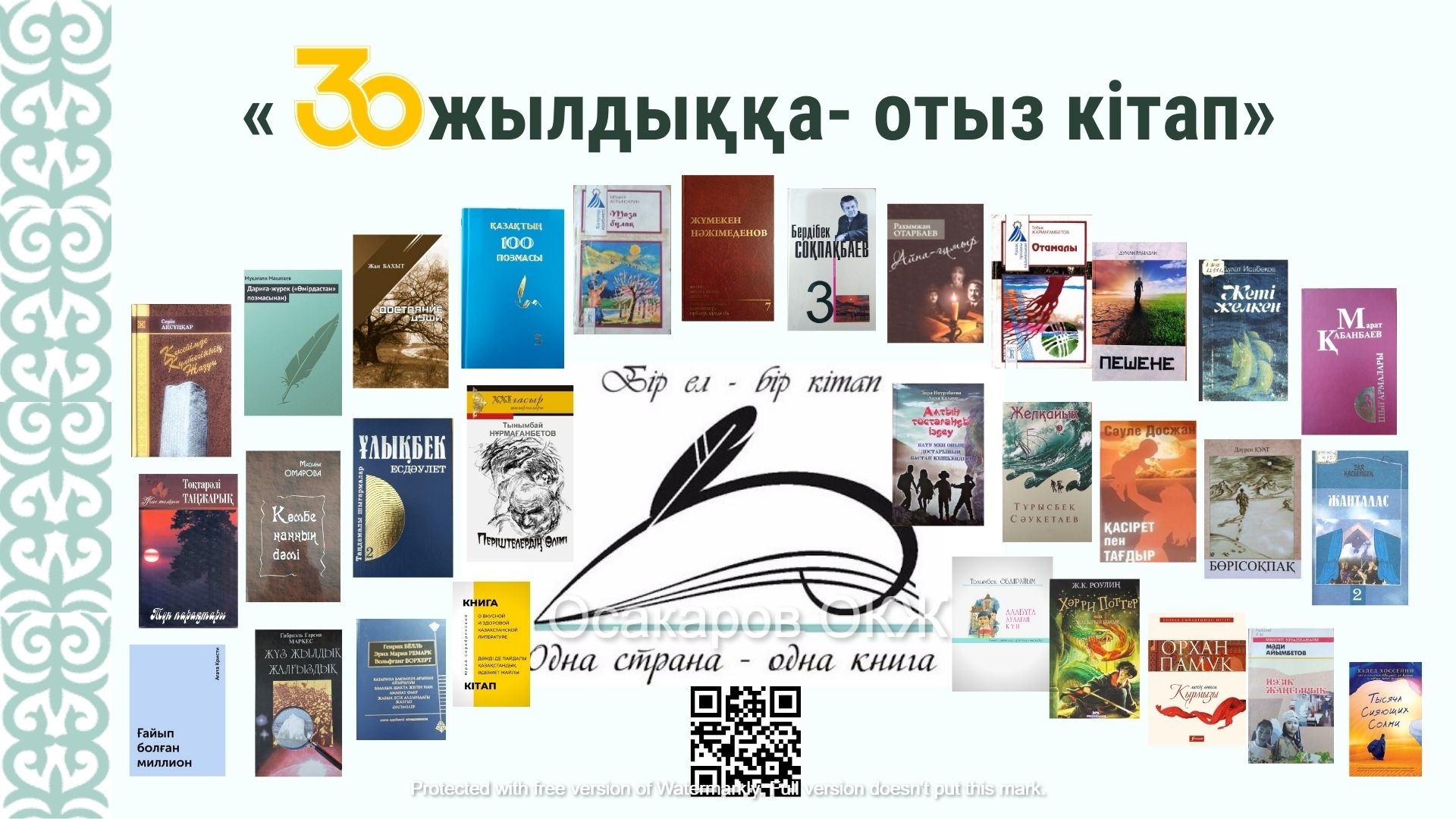 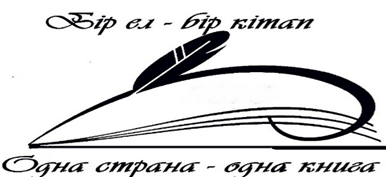 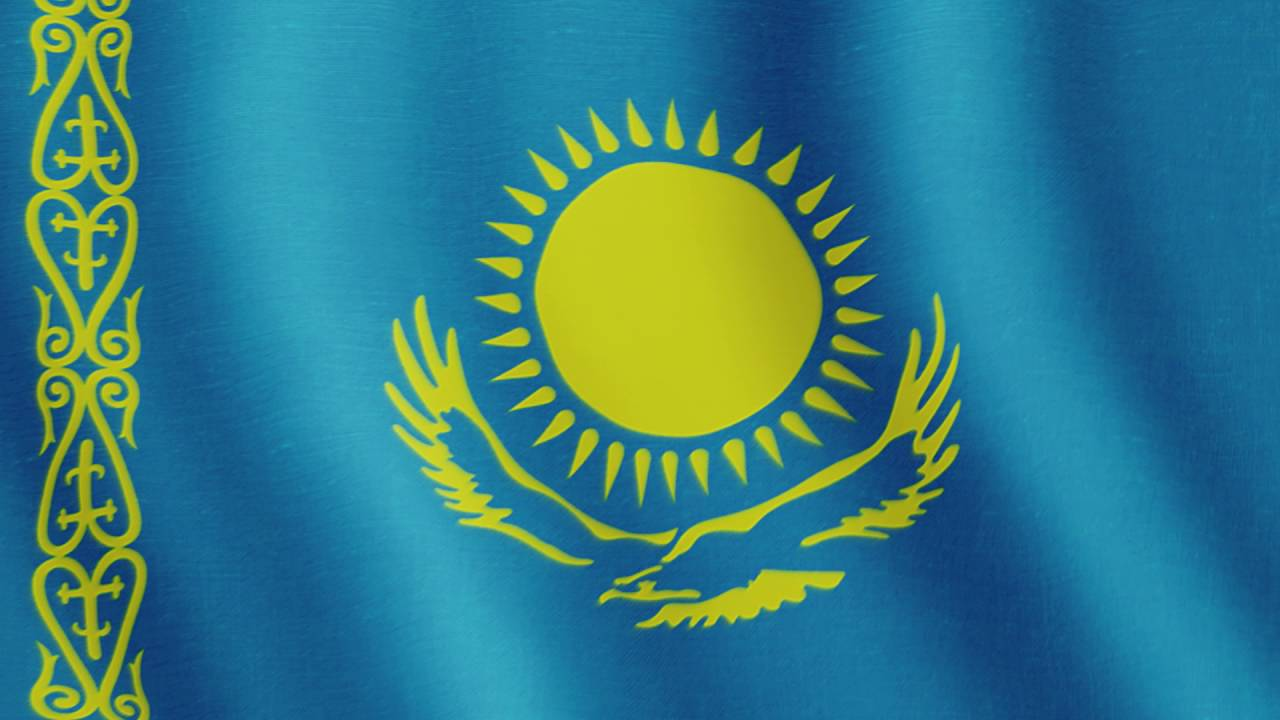